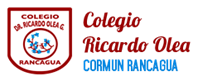 Queridos Estudiantes, Padres y Apoderados.
Como todos sabemos nuestras comunas, se encuentran en 
Cuarentena total, decretada para Rancagua, Machalí y también Graneros.
¿Qué es una Cuarentena?:
ALTERNATIVAS PARA NIÑOS, NIÑAS Y ADOLESCENTES  DURANTE LA CUARENTENA
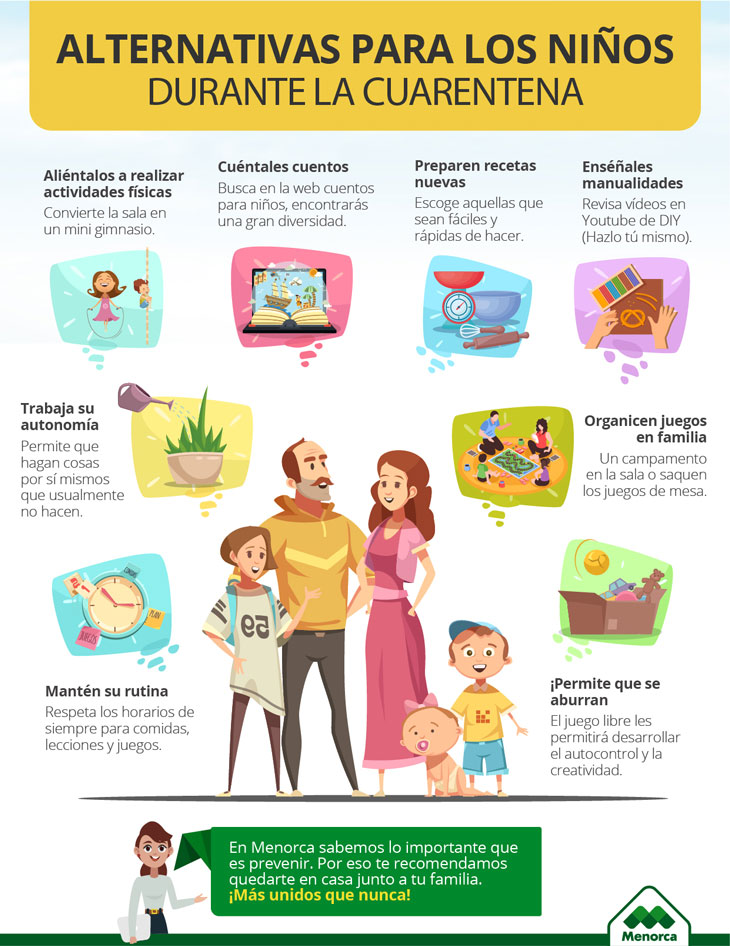 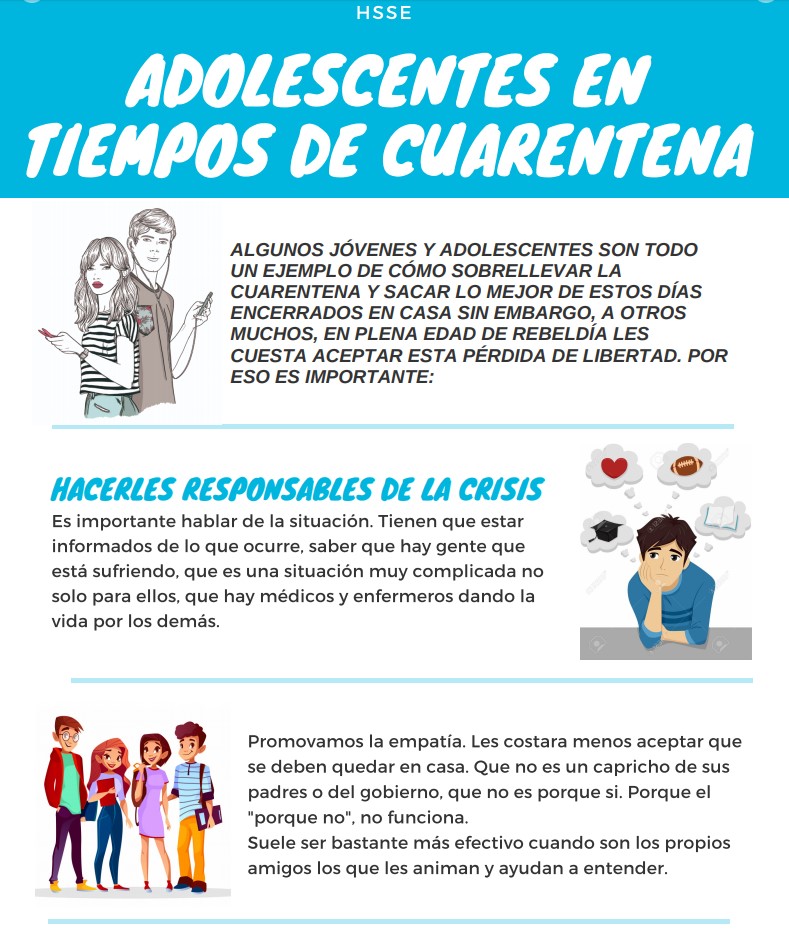 #Aprendamos
Jugando
Vamos!!
Otros juegos
Cómo debo toser?
Qué letra falta?
Cuál es el coronavirus?
Medidas de prevención
Cómo se contagia?
Finalizar
Aprendamos Jugando!
Cuarentena y pandemia
Actualmente nos encontramos en una crisis sanitaria en nuestras comunas llamada?
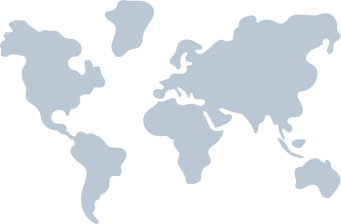 U
E
C
N
E
R
T
N
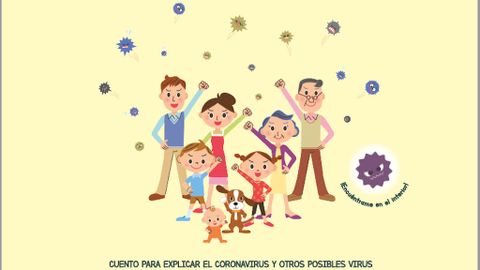 A
0
E
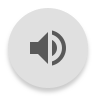 Correcto!!
Otro juego
Siguiente
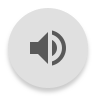 OOOOPS!!
Otro juego
Volver a intentarlo
Aprendamos Jugando!
Evitemos contagiarnos
Dónde debemos estar para
Cuidarnos?
A
B
C
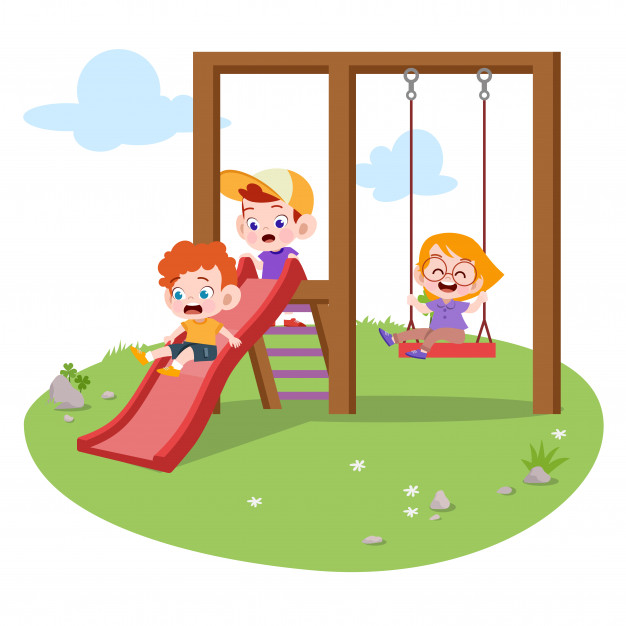 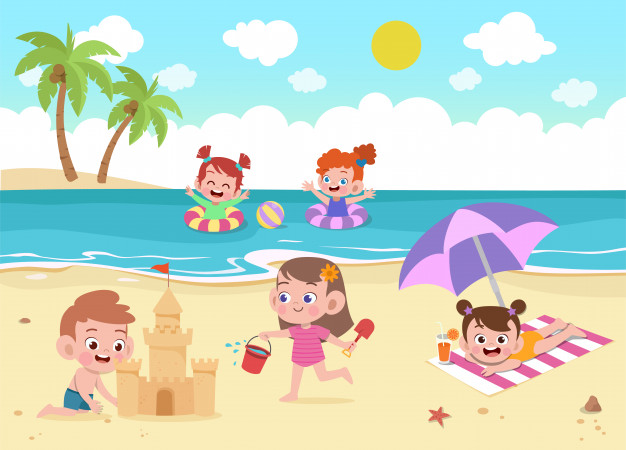 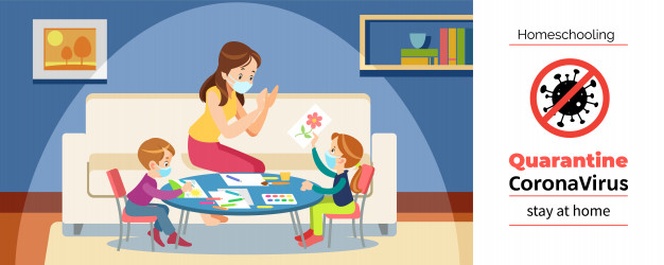 Correcto!!
Jugar otro juego
Intentar nuevamente
OOOOPS!!
Jugar otro juego
Volverlo a intentar
Aprendamos jugando
En familia
Estos son los principales ________ del coronavirus
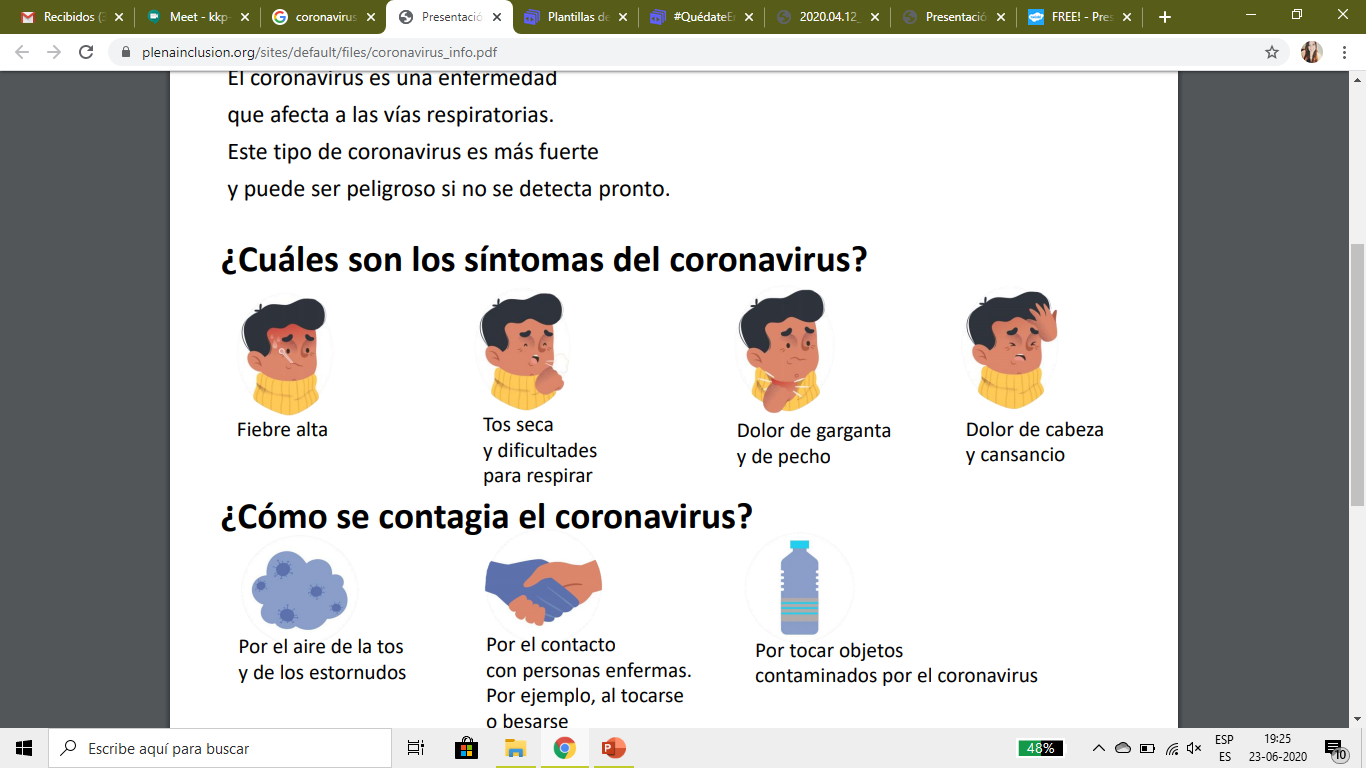 M
S
S
A
N
T
I
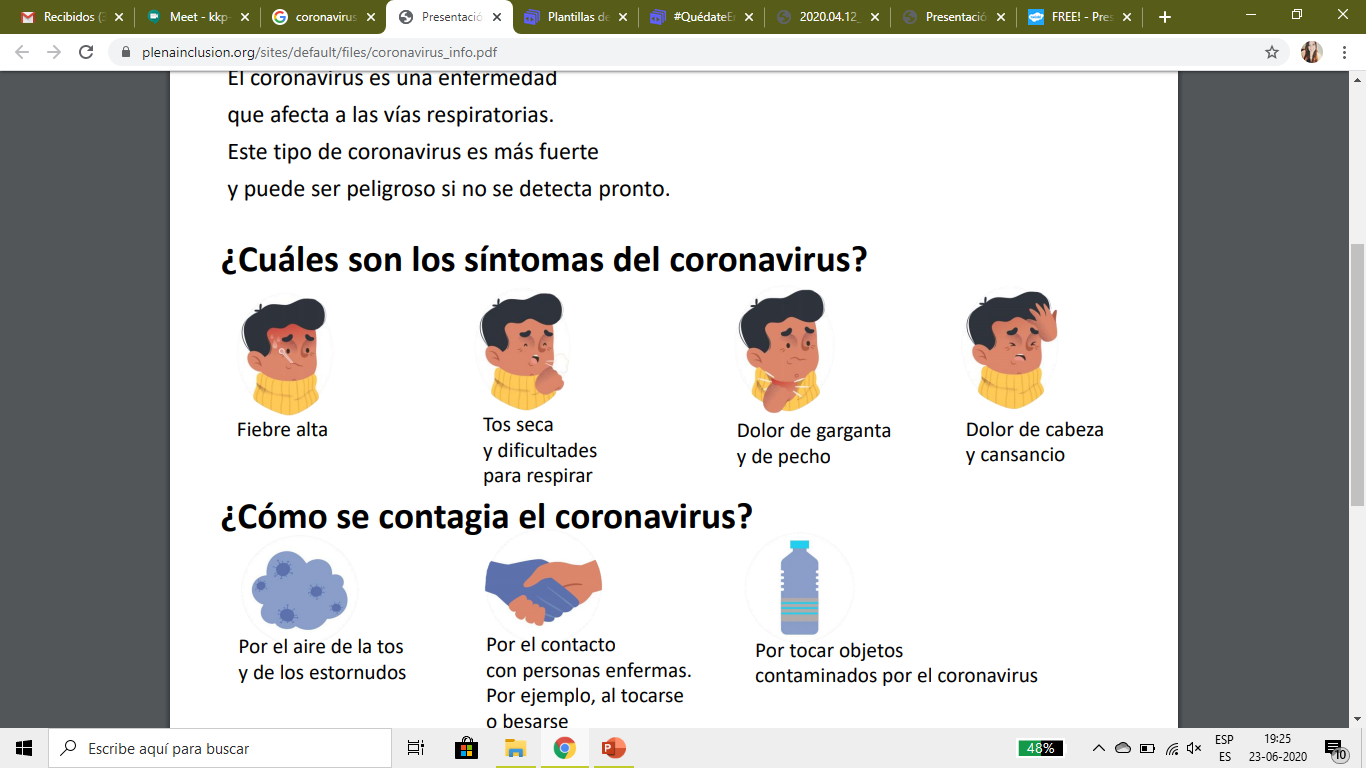 O
U
I
A
Muy Bien!!
Otro juego
Jugar nuevamente
OOOOPS!!
Otro juego
Intentar nuevamente
Aprendamos jugando!
Podemos protegernos!
Cuanto debe durar el lavado de manos para protegernos del coronavirus?
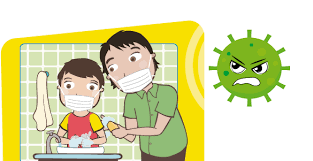 20 a 30 segundos
5 segundos
10 segundos
Correcto!!
Otro juego
Jugar nuevamente
OOOOPS!!
Otro juego
Intentar nuevamente
Aprendamos Jugando!
Evitemos contagiarnos
Cómo debes cubrirte la boca al
Toser?
A
B
C
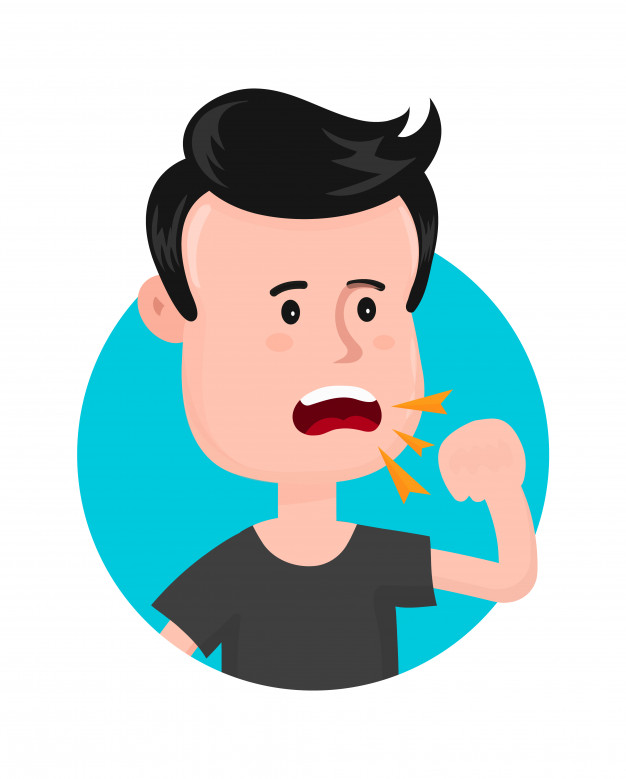 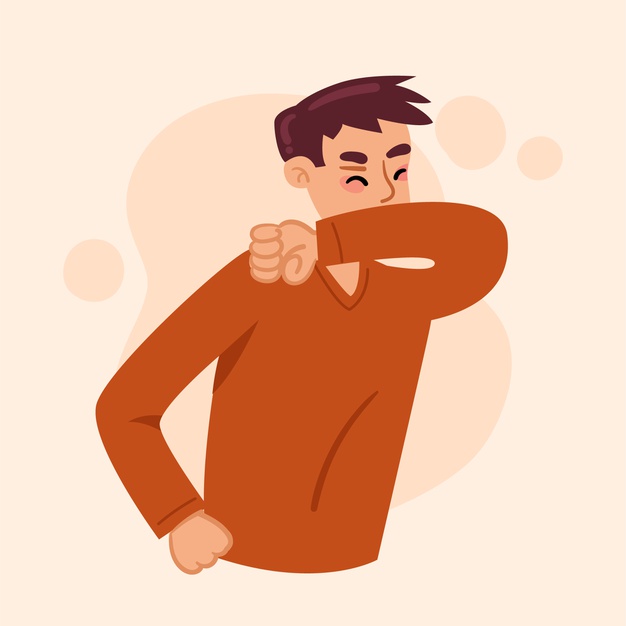 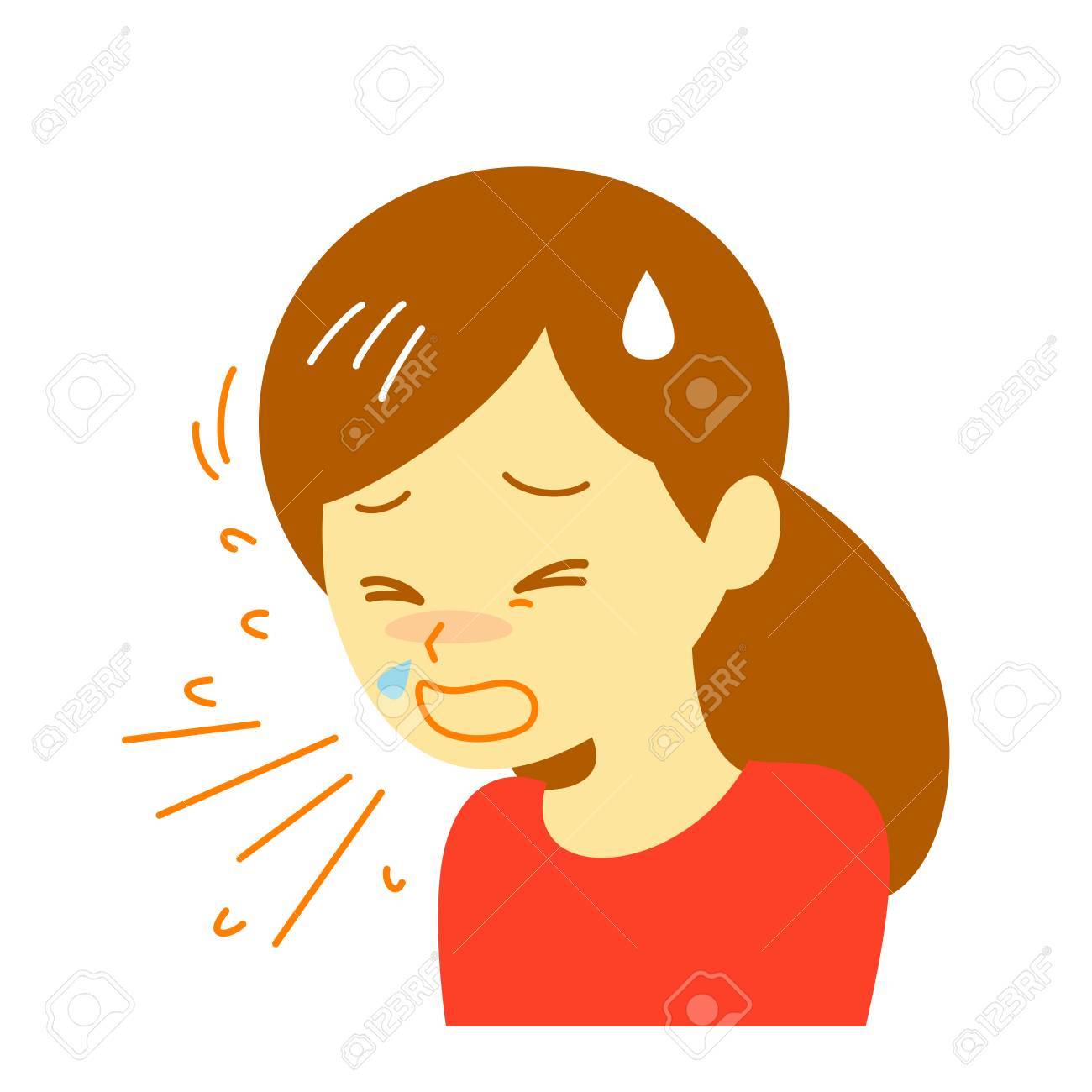 Correcto!!
Jugar otro juego
Intentar nuevamente
OOOOPS!!
Jugar otro juego
Volverlo a intentar
Aprendamos juntos!
Medidas de prevención
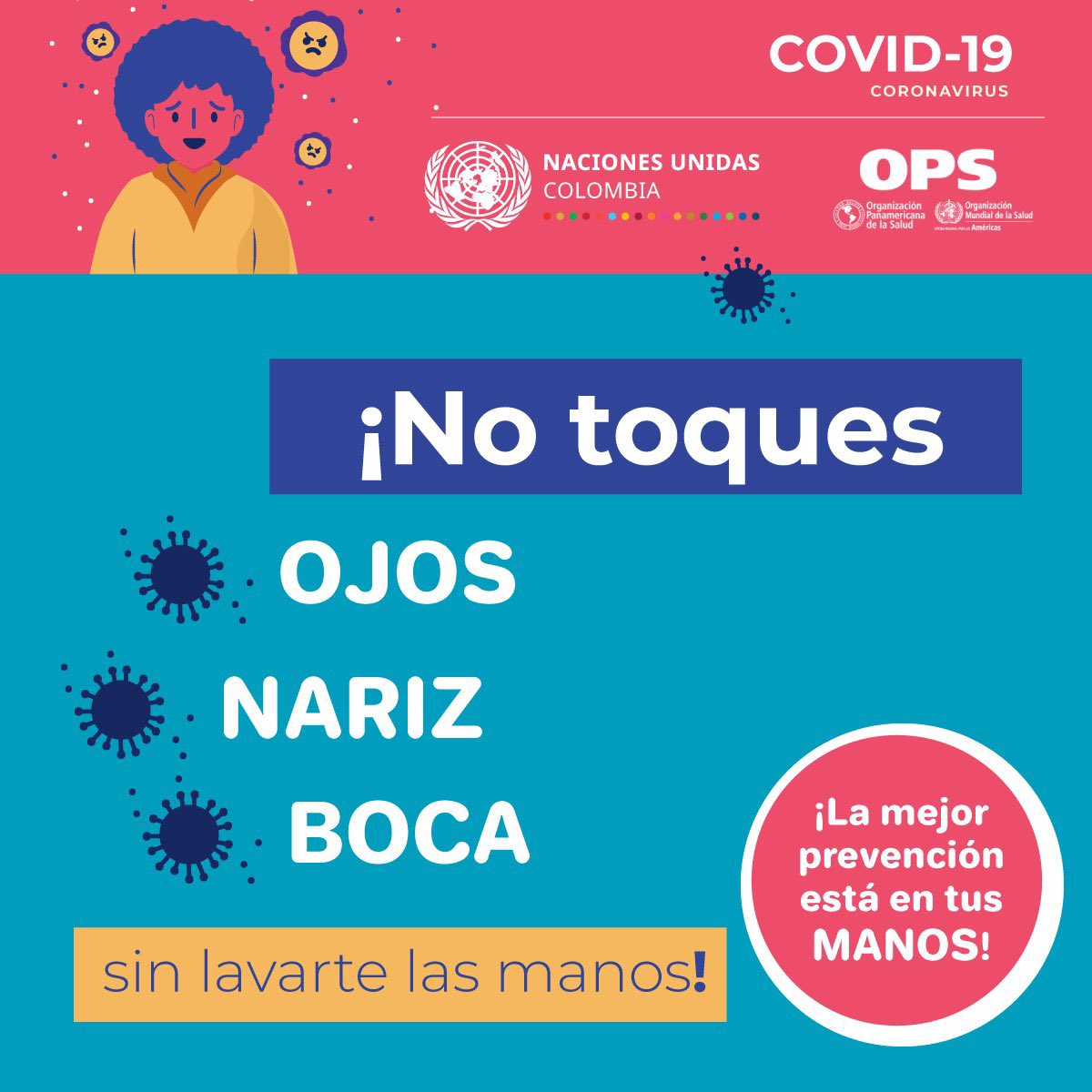 Están correctas o incorrectas estas prevenciones?
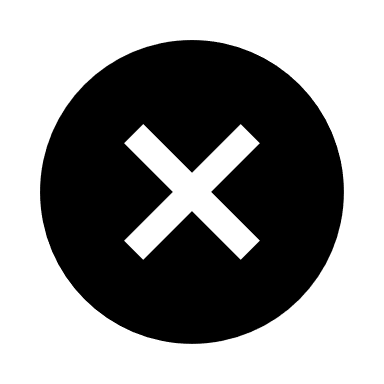 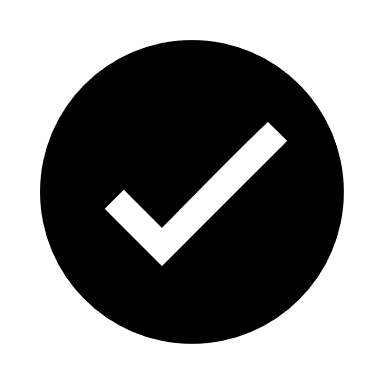 Muy Bien!!
Otros juegos
Siguiente
OOOOPS!!
Otro juego
Jugar nuevamente
Aprendamos jugando!
Respetemos la cuarentena
Cuál se parece al 
coronavirus?
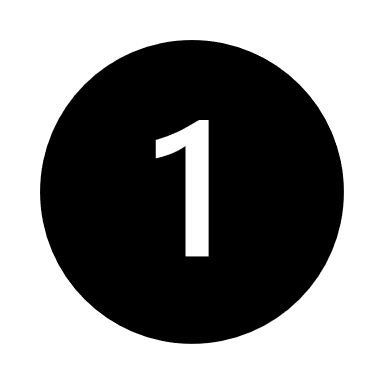 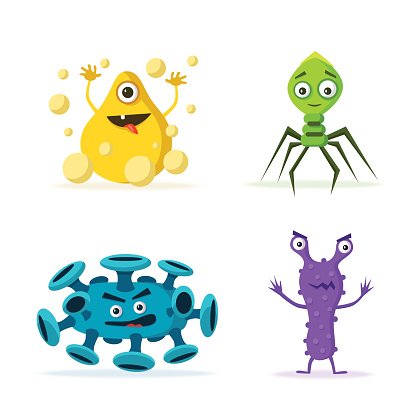 1
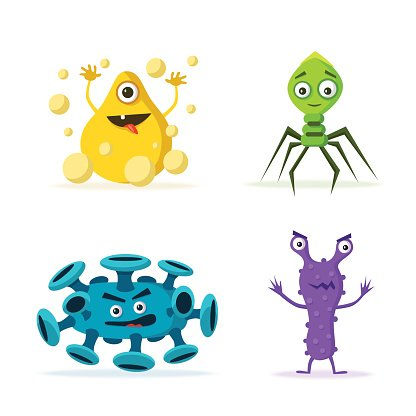 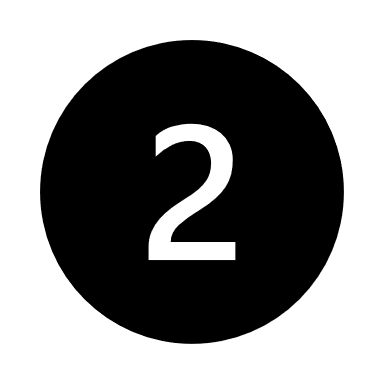 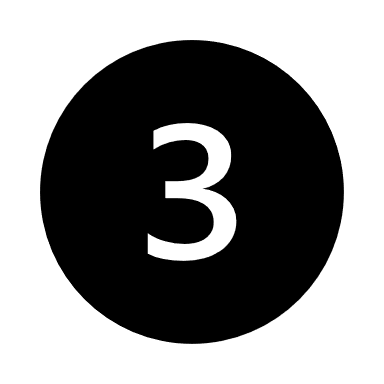 2
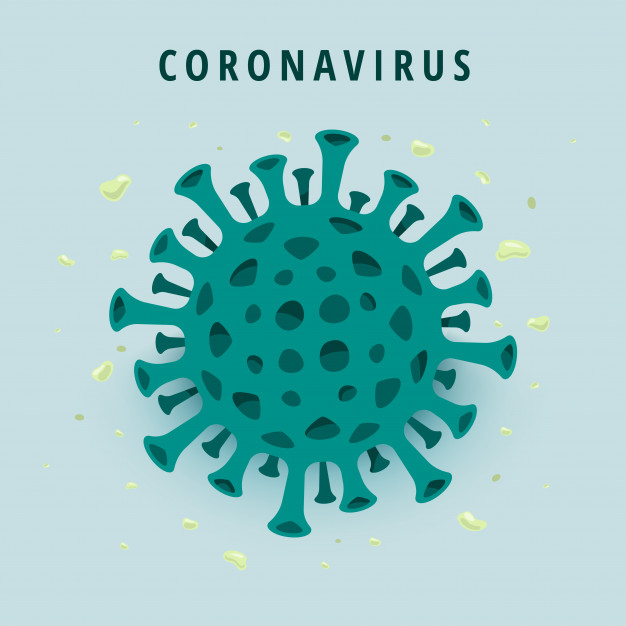 3
Correcto!!
Otro juego
Siguiente
OOOOPS!!
Otro juego
Jugar nuevamente
Juguemos juntos!
Recuerda seguir las medidas de seguridad
Cómo se contagia el Coronavirus?
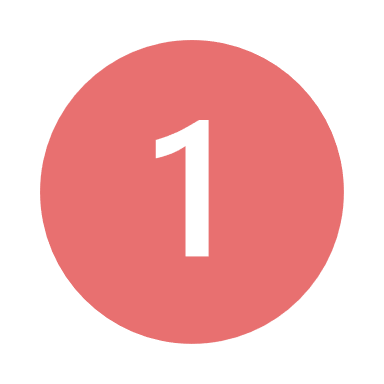 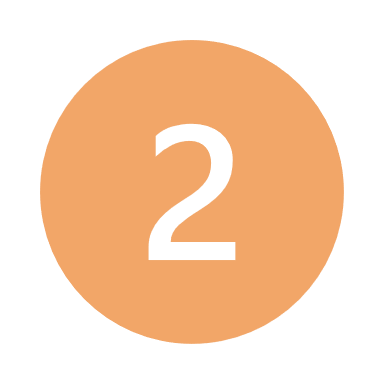 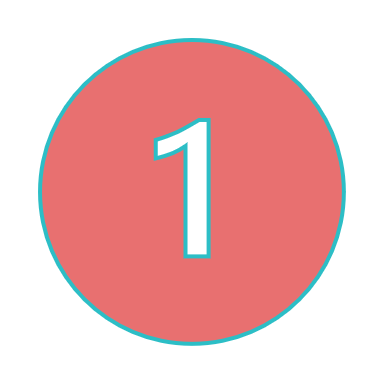 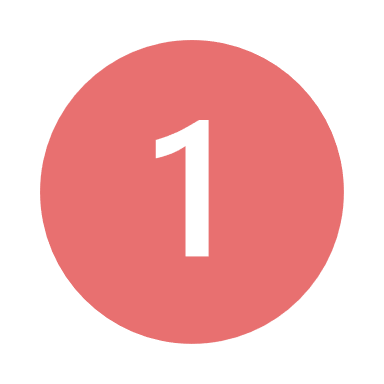 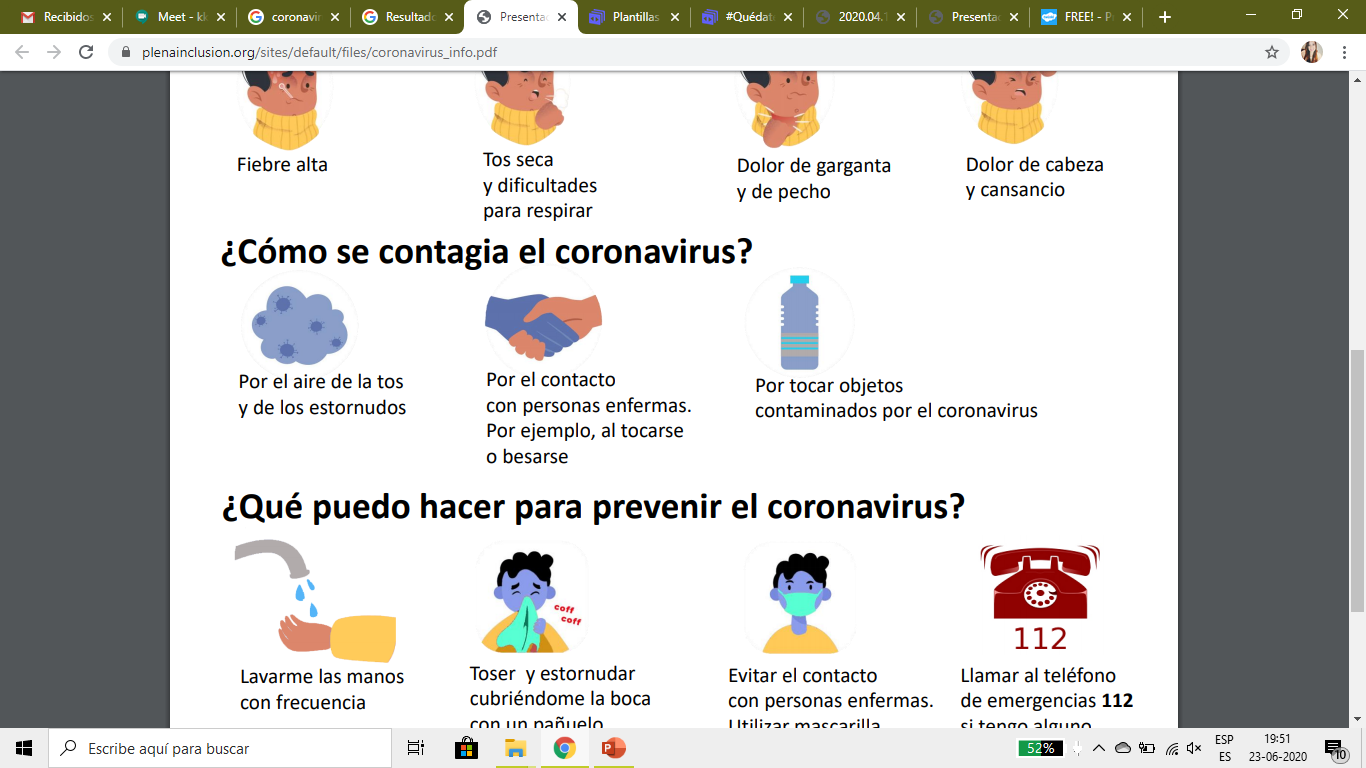 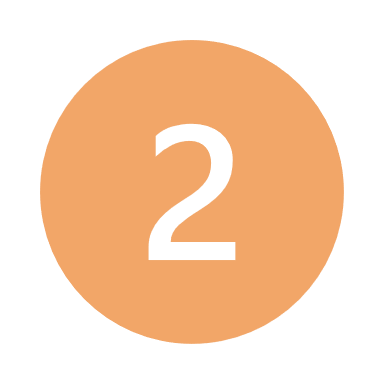 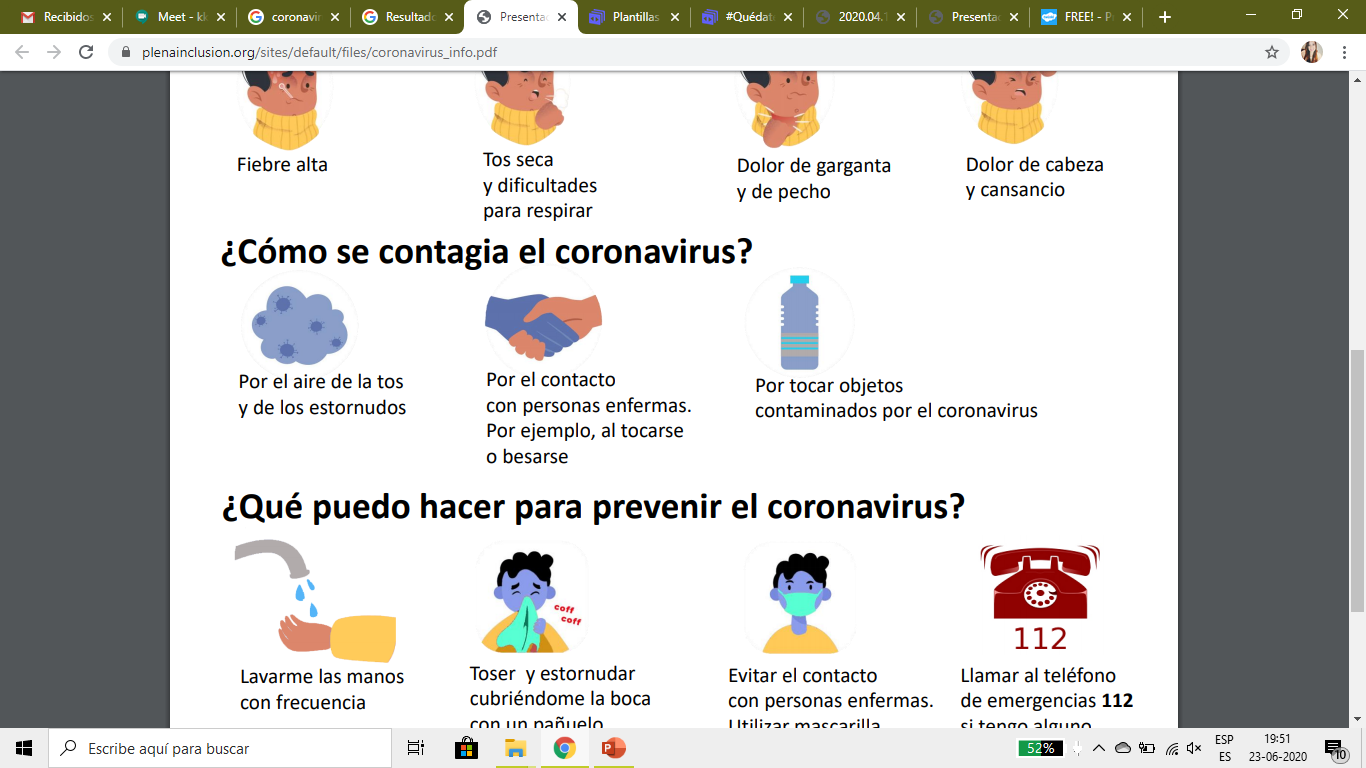 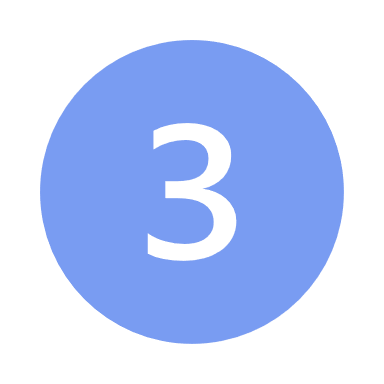 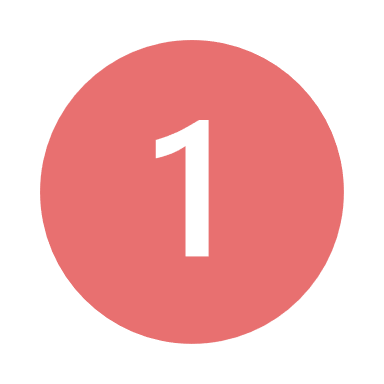 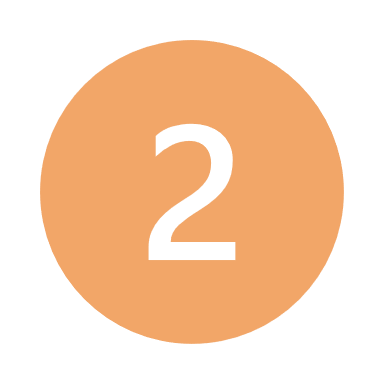 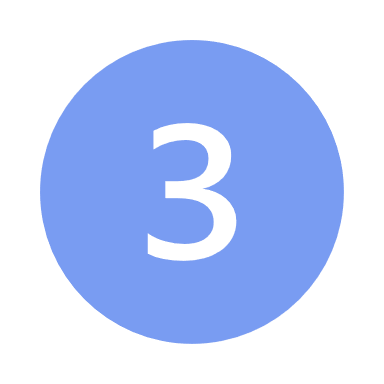 Correcto!!
Otro juego
Jugar nuevamente
OOOOPS!!
Otro juego
Nuevamente
Lo lograste!!
Haz completado tus actividades,
Eres brillante!!

Por favor recuerda seguir las indicaciones para detener la cadena de contagios por Coronavirus.
#QuedateEnCasa
#CuidemonosEntreTodasyTodos.·
Obtener mi diploma
DIPLOMA
Escribe tu nombre
De
Orientacion, Colegio Ricardo Olea
Por completar tus actividades satisfactoriamente!
32
Querida comunidad estudiantil, esperamos que se encuentren bien.Para pronto volver a disfrutar juntos cada momento en nuestro querido colegio.Los extrañamos.Nos volveremos a encontrar.Cuídate, cuida a tu familia, te queremos de vuelta.Orientación, profesora María Clara Alarcón Morales.Colegio Ricardo Olea.Junio 2020.